Où est le Mali ?
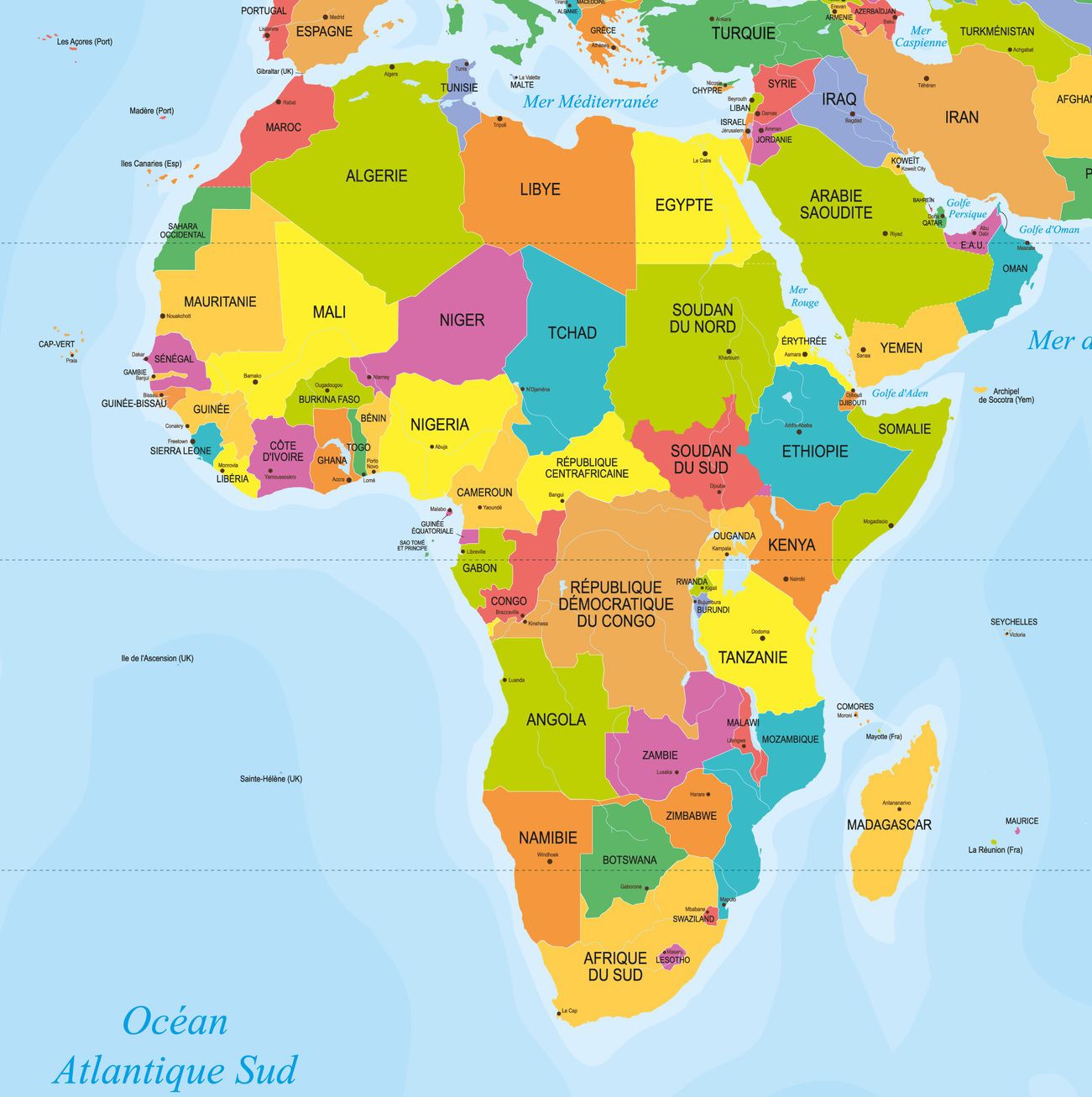 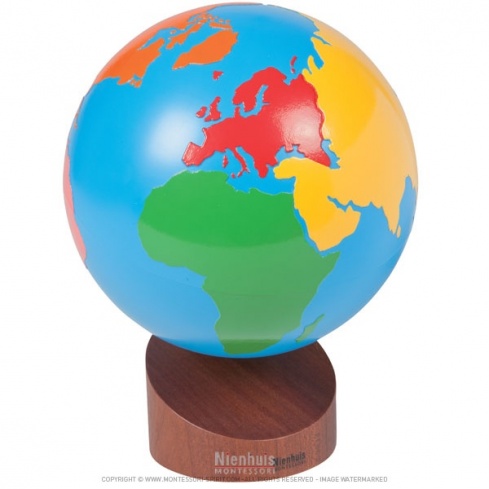 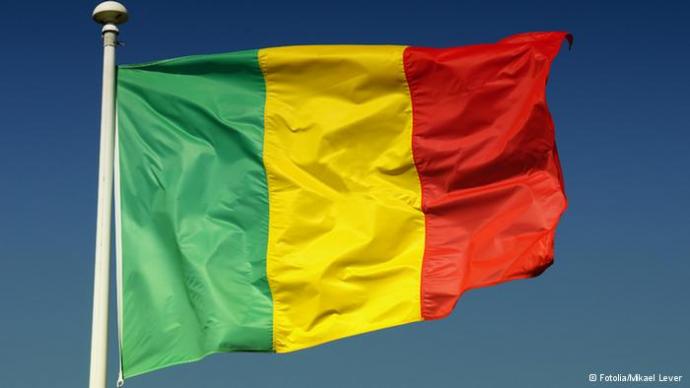 MALI
Afrique
Son drapeau
Le Mali est divisé en régions
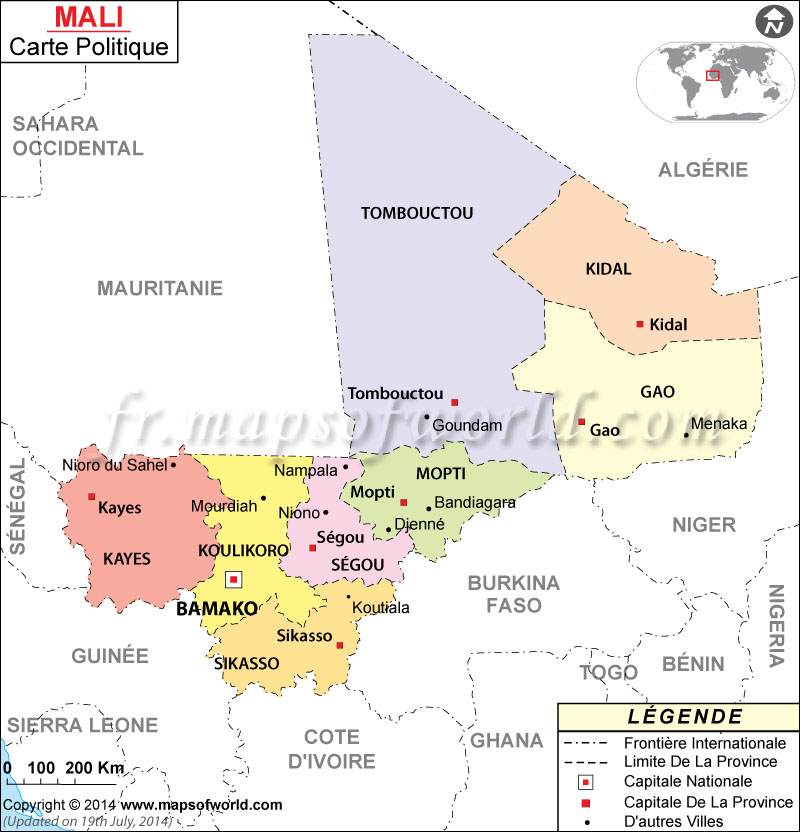 Le village de Sibi Sibi est  situé près de Bandiagara
La capitale est Bamako,          ville située sur le fleuve Niger et peuplée de près de 3,5 millions d’habitants
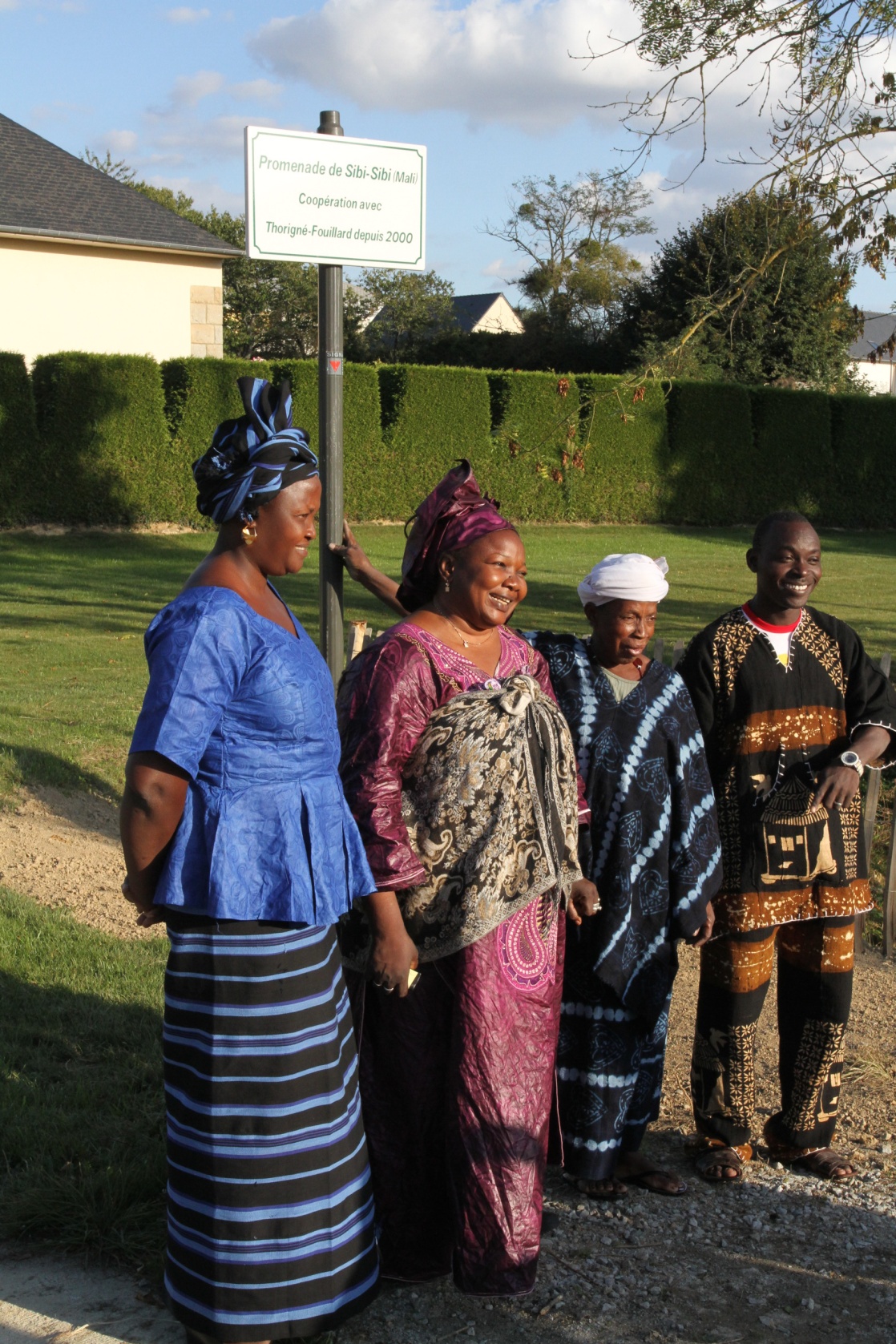 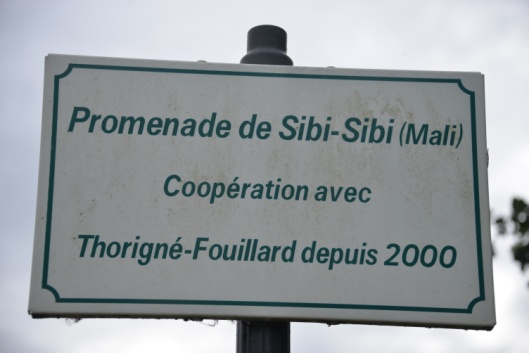 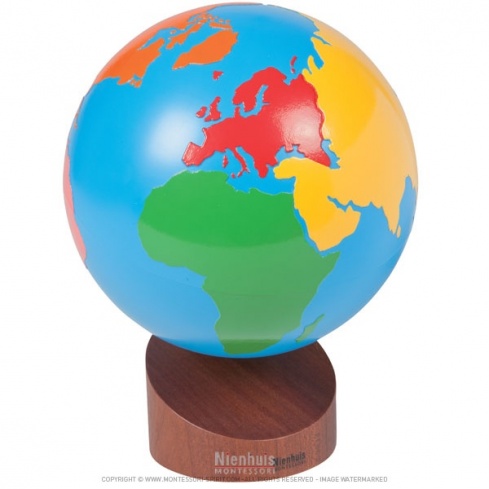 A côté de la salle de sports de la Vigne se trouve la promenade de Sibi Sibi.
Thorigné Fouillard
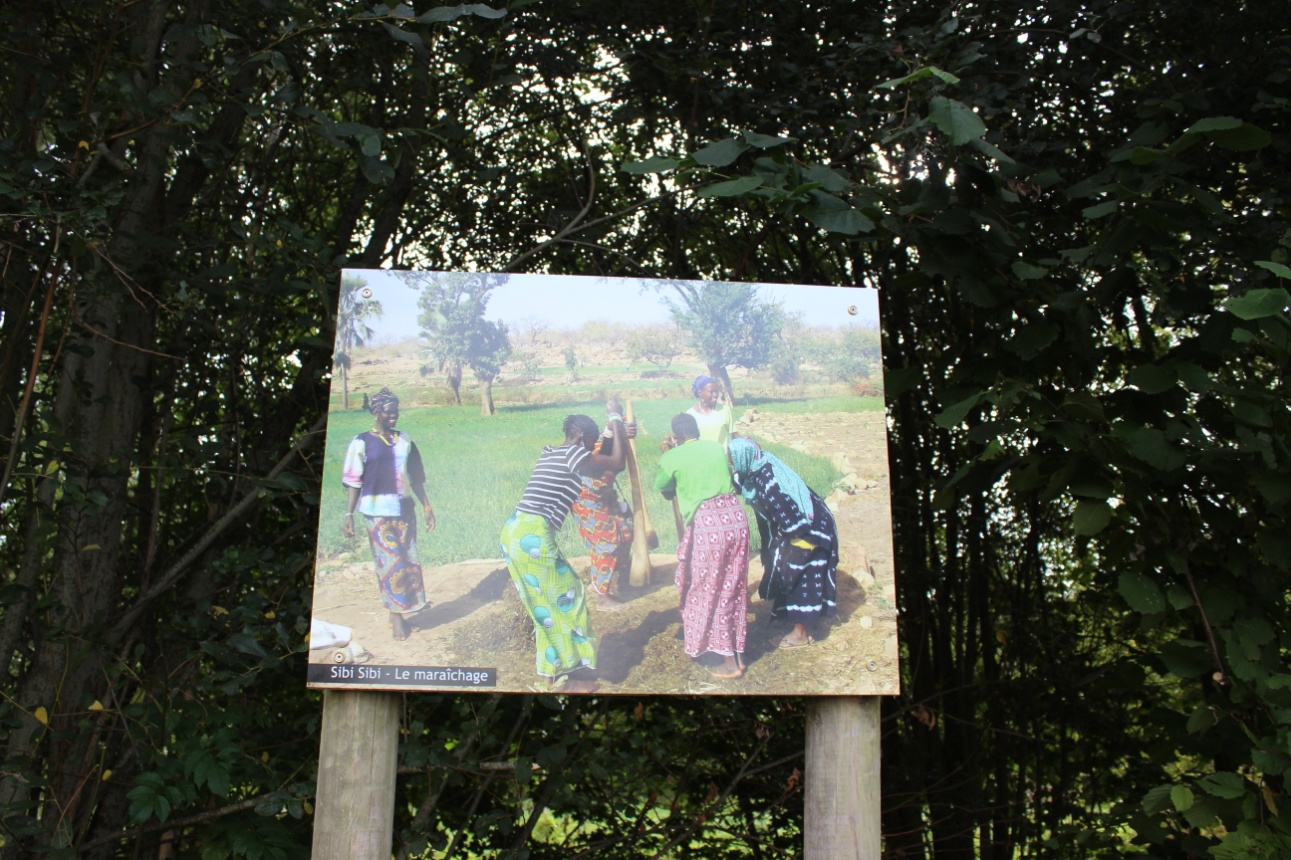 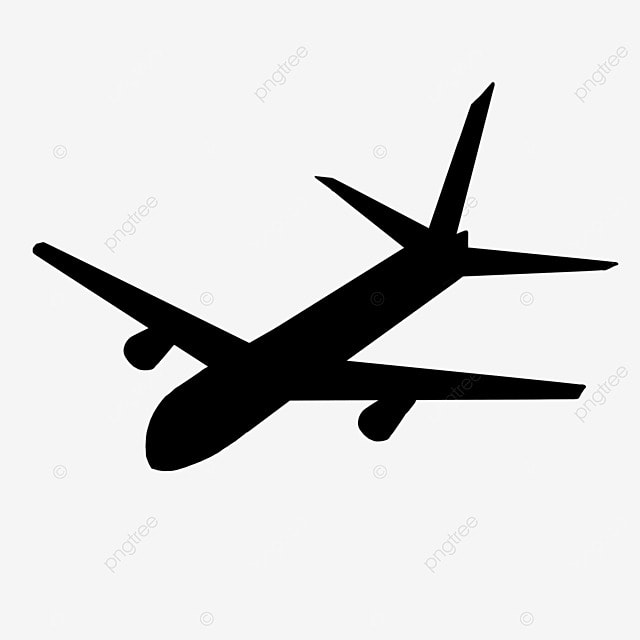 Sibi-Sibi
Sibi Sibi est à 5000 kilomètres de Thorigné Fouillard.
Des photos de la vie à Sibi Sibi sont exposées sur des panneaux, tout au long de cette promenade.
L’école, les classes
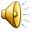 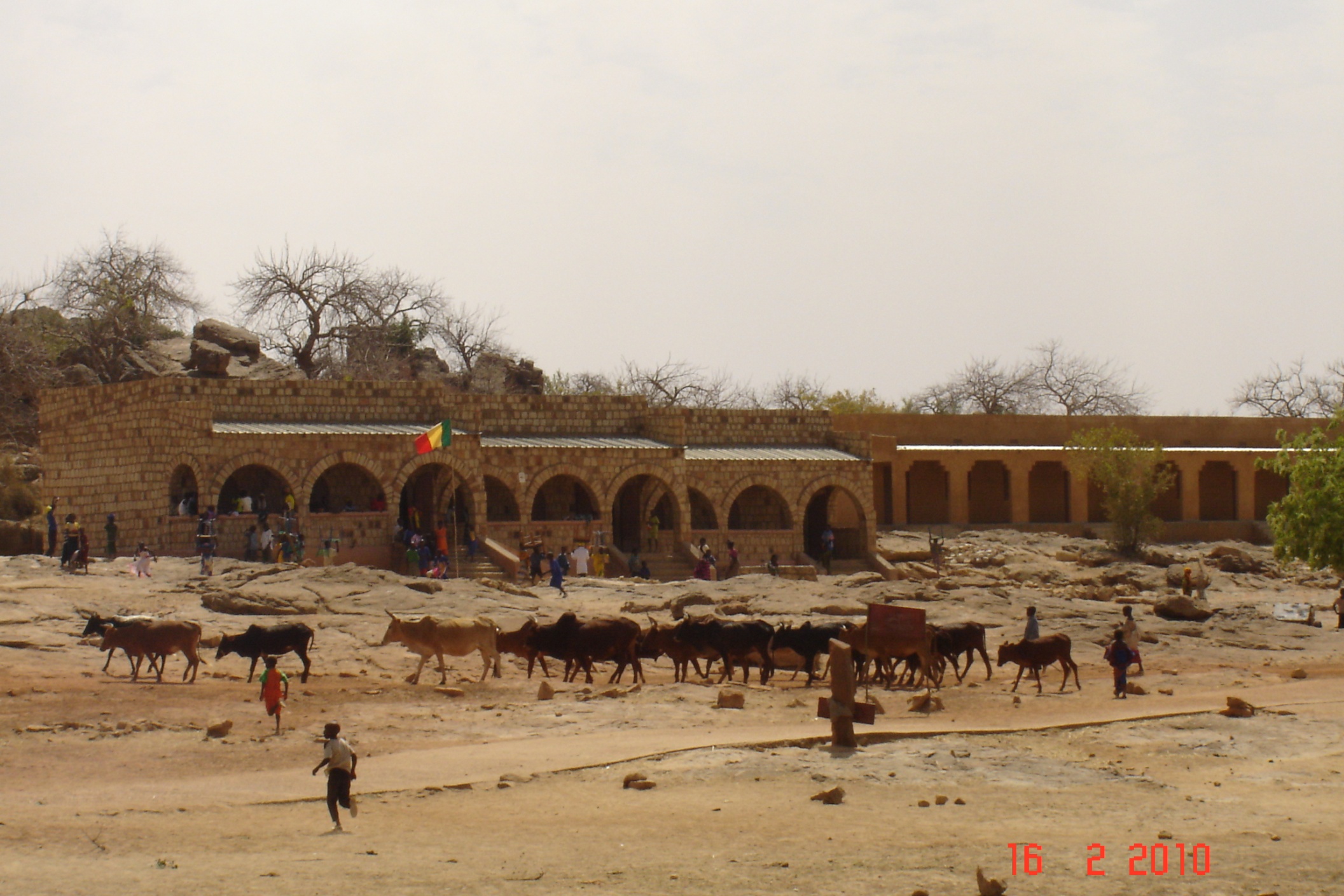 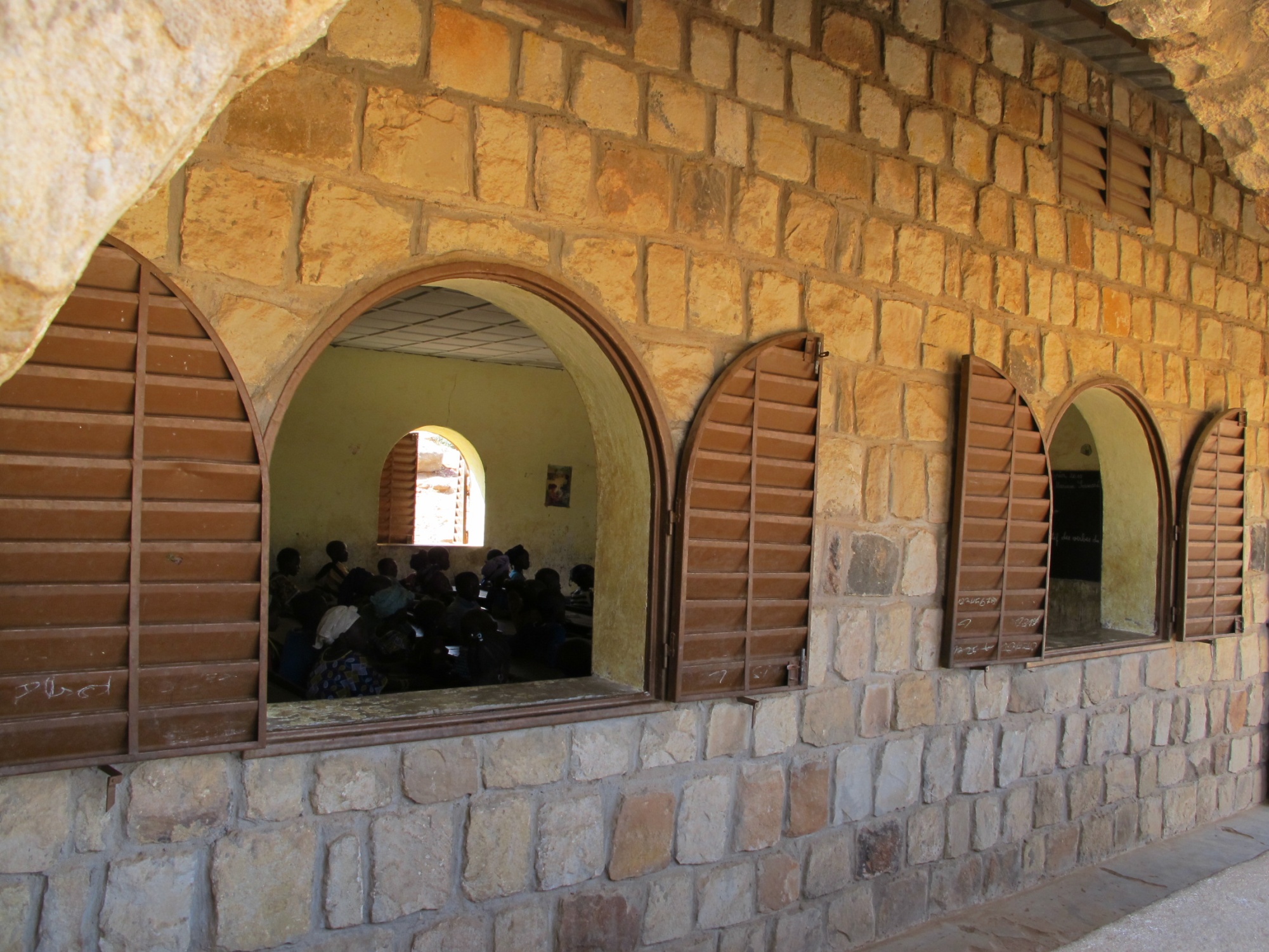 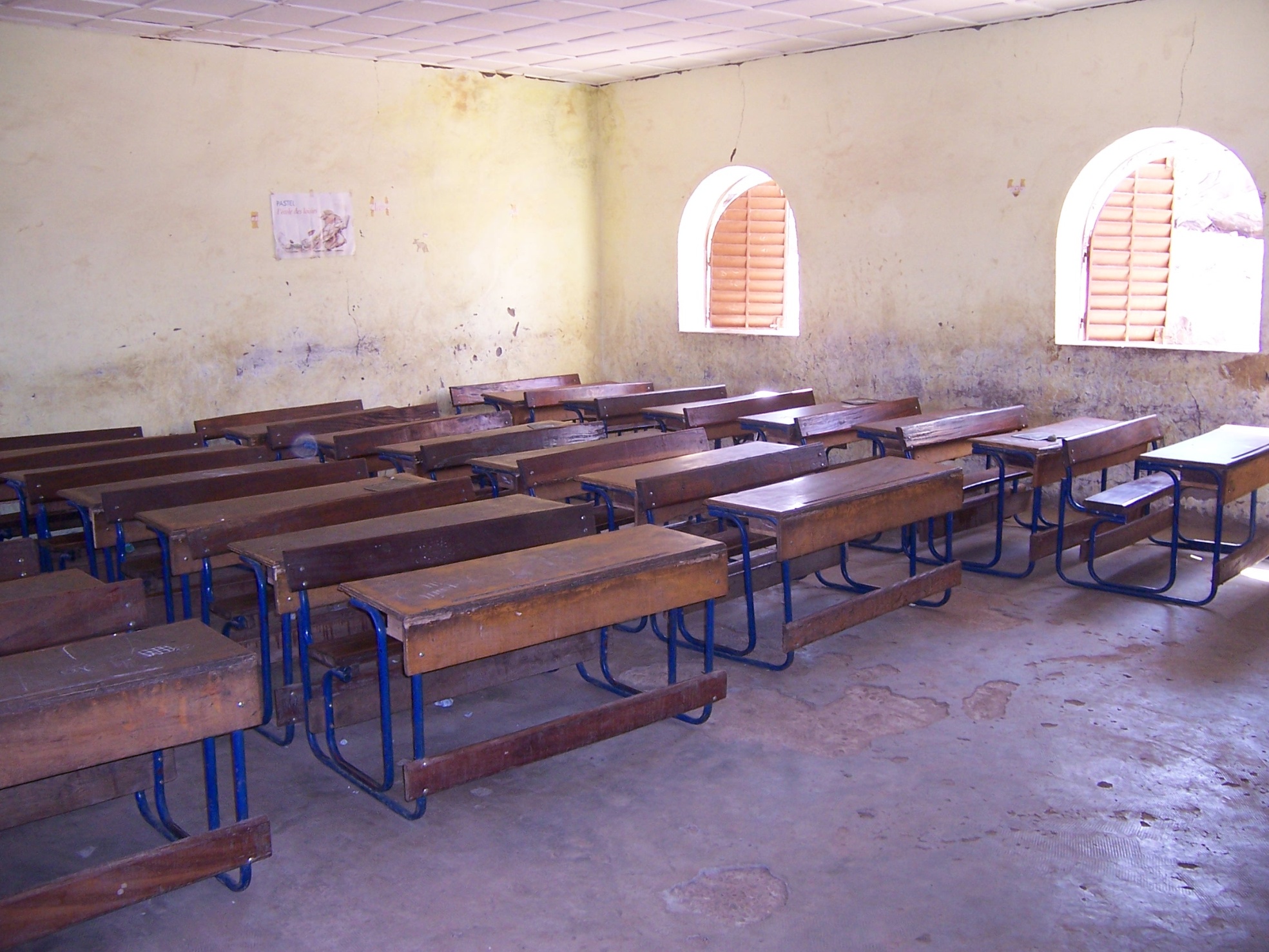 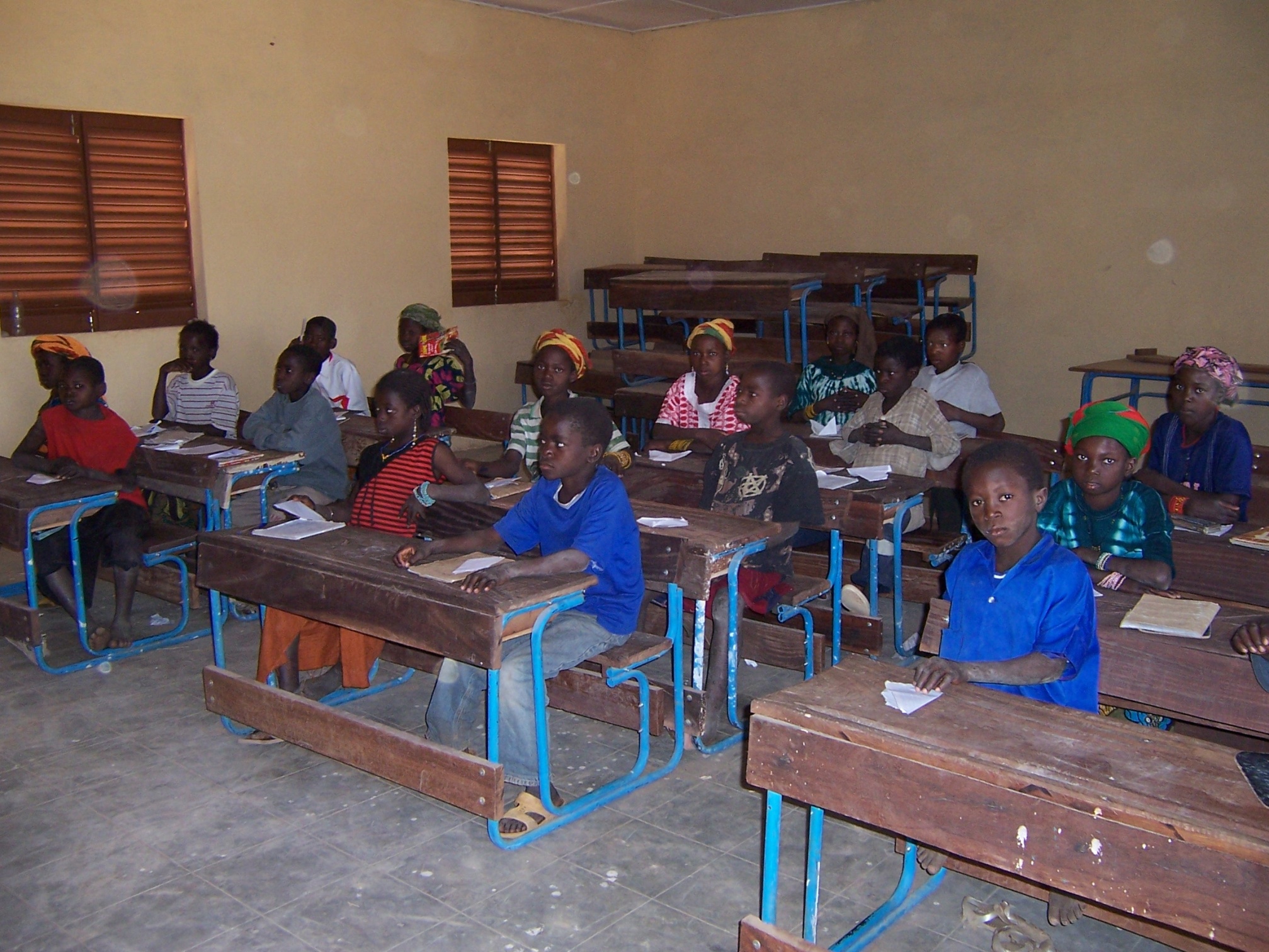 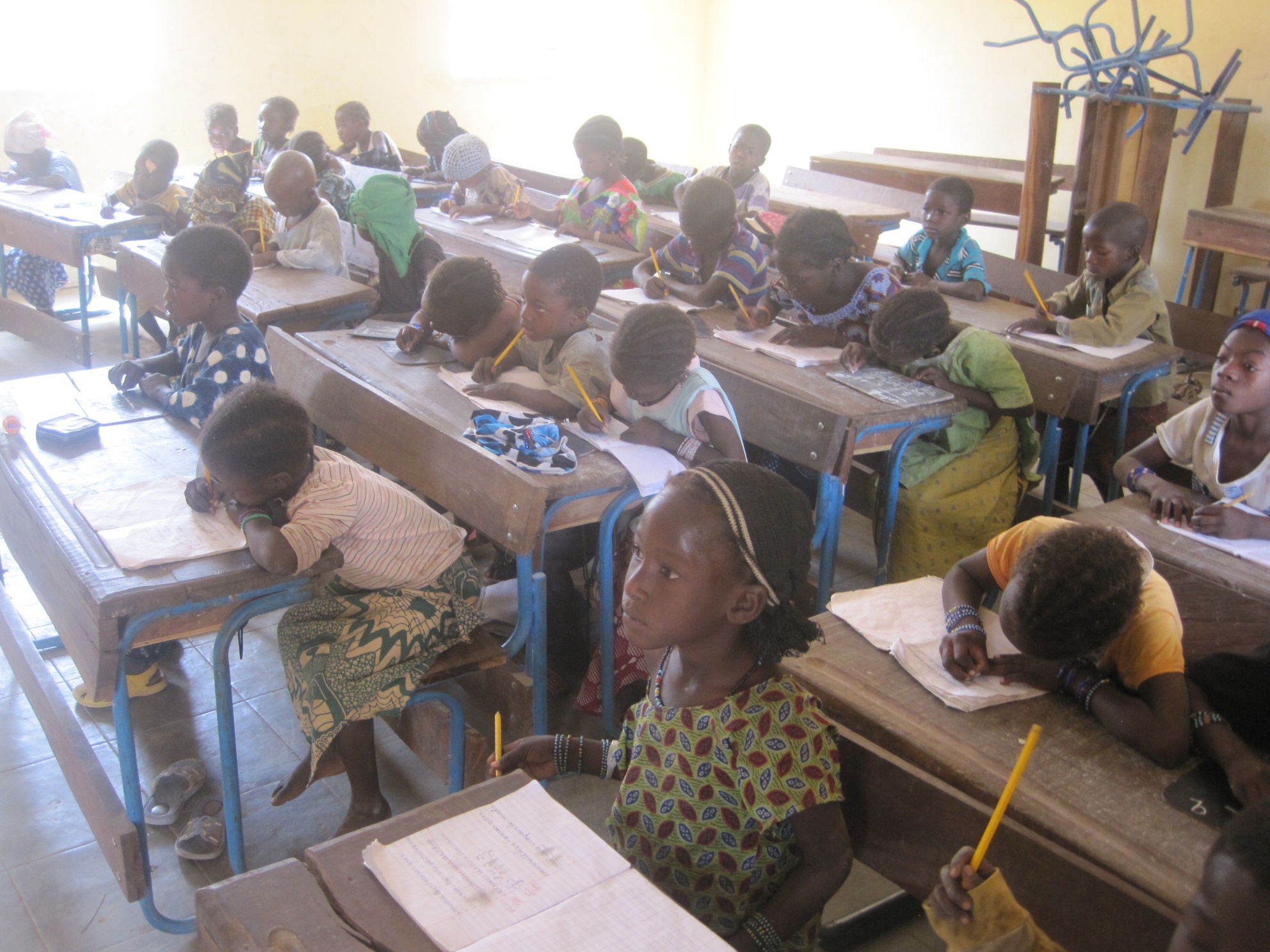 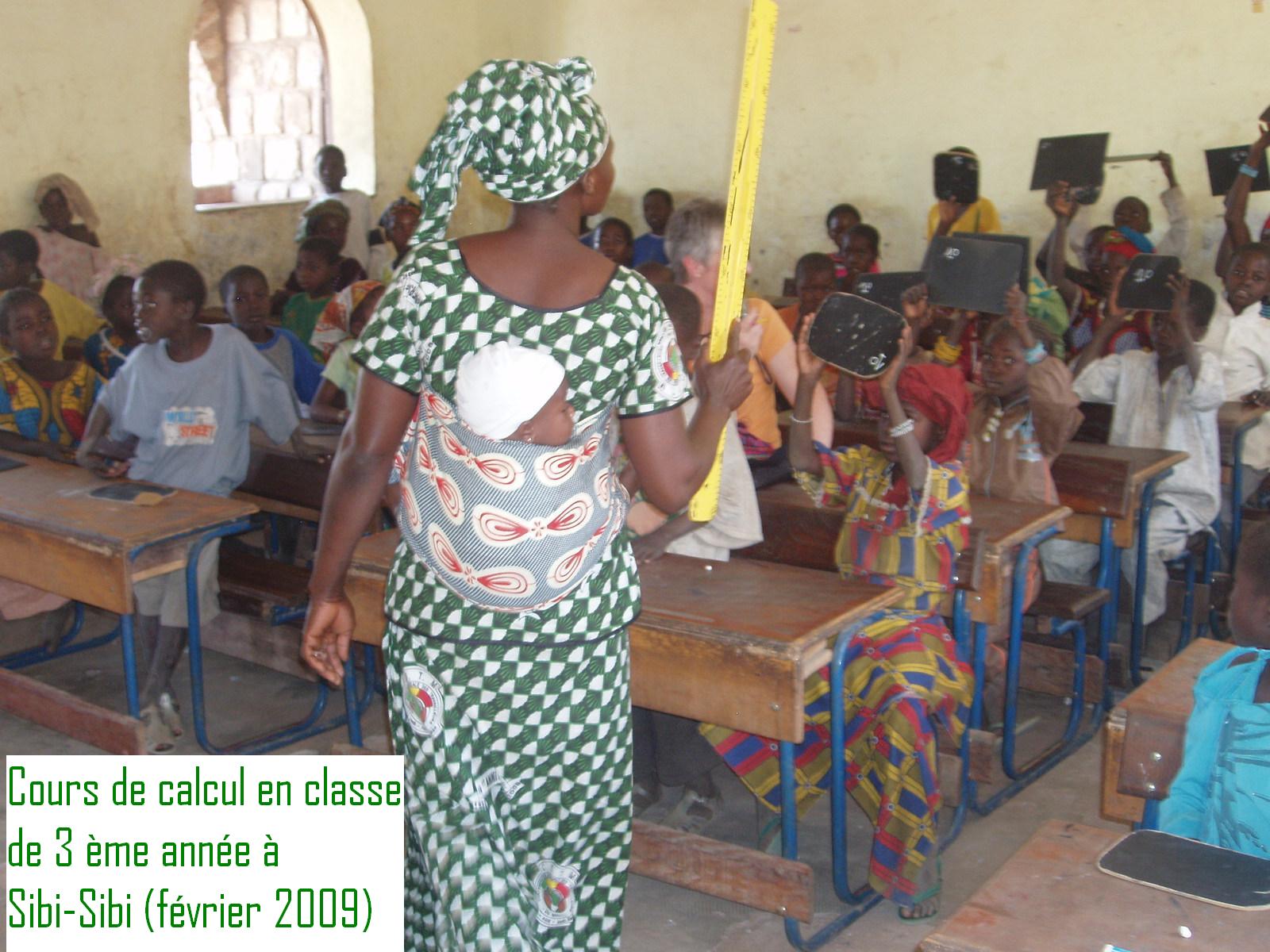 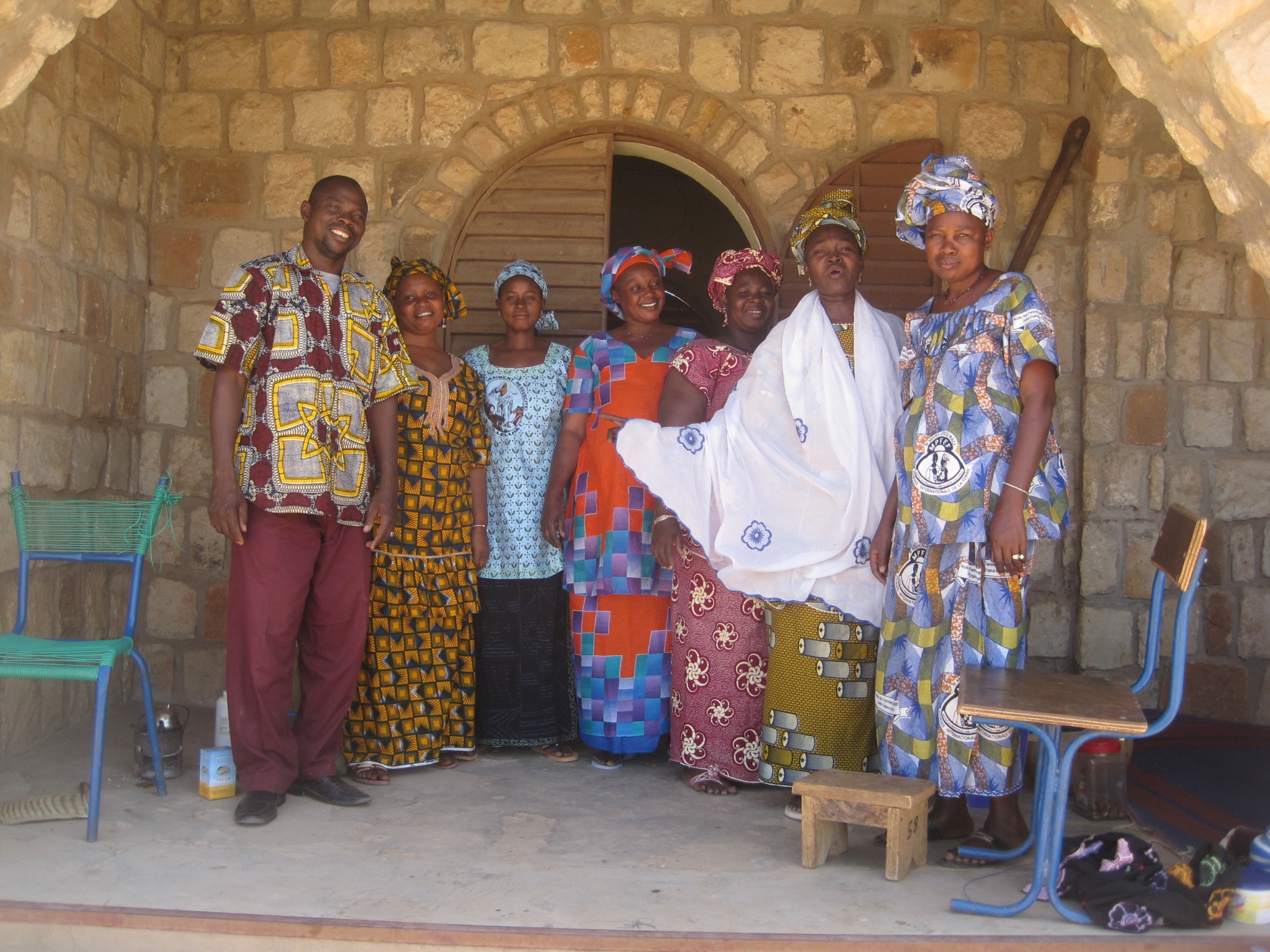 L’équipe enseignante
Les repas à la cantine, financés avec l’aide des parrains de Thorigné Fouillard
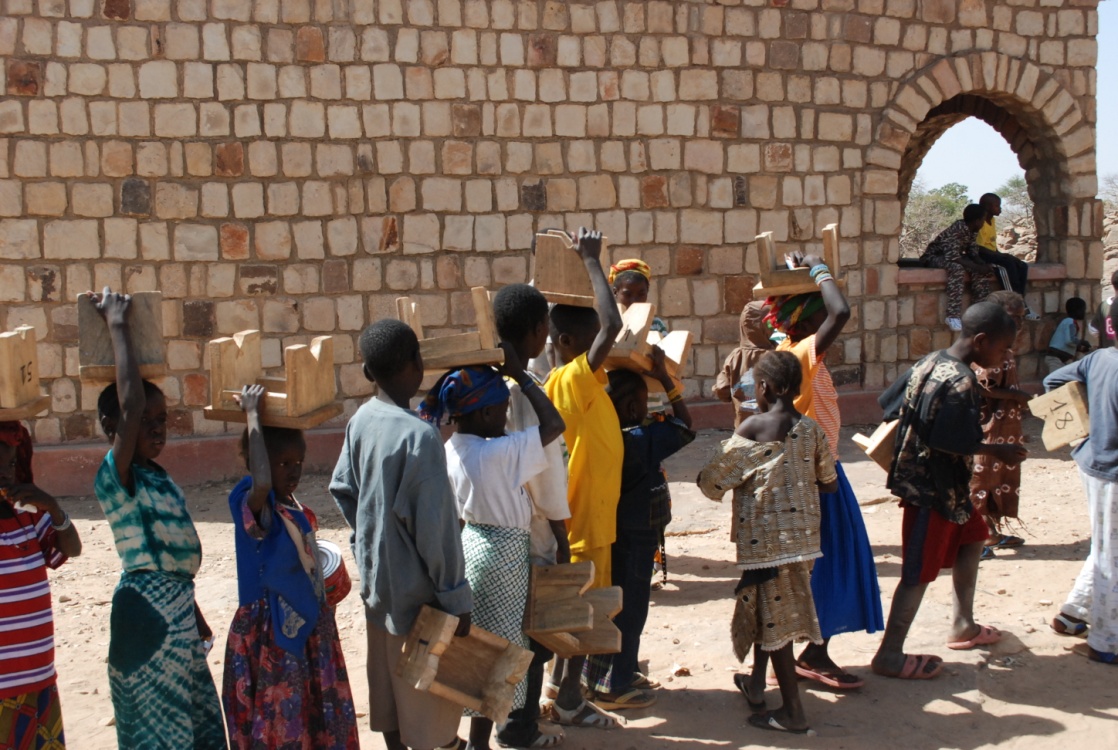 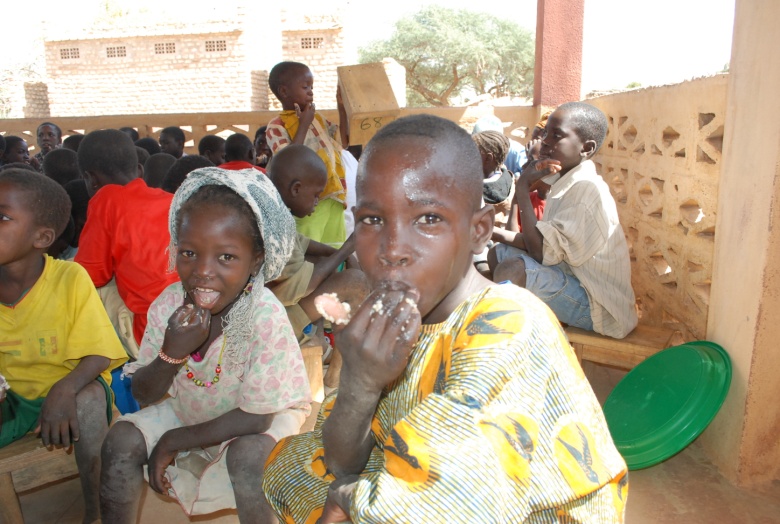 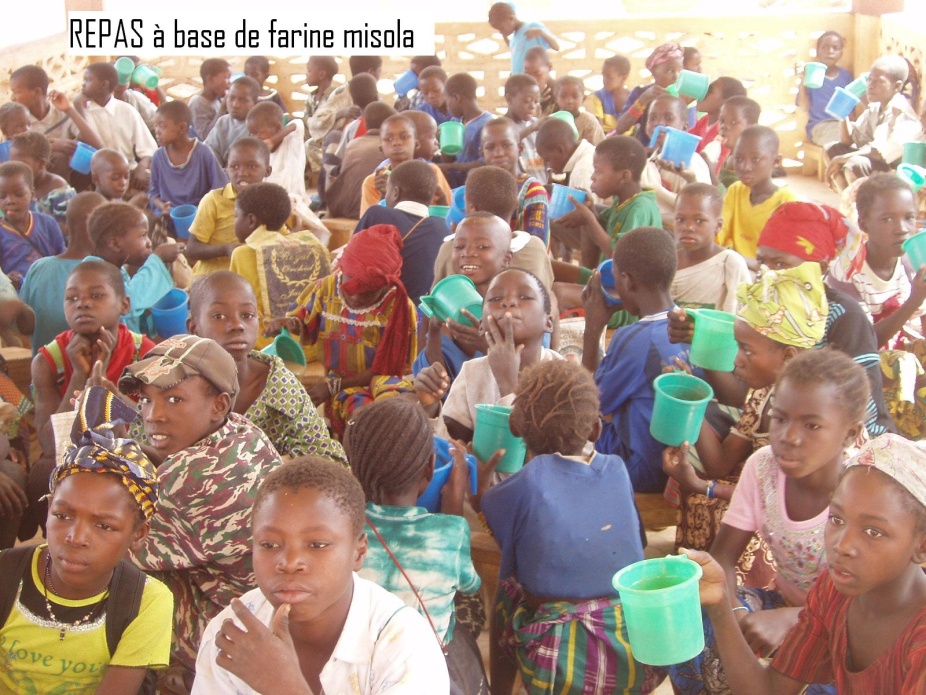 Le climat est très sec, les puits ne sont pas toujours pleins
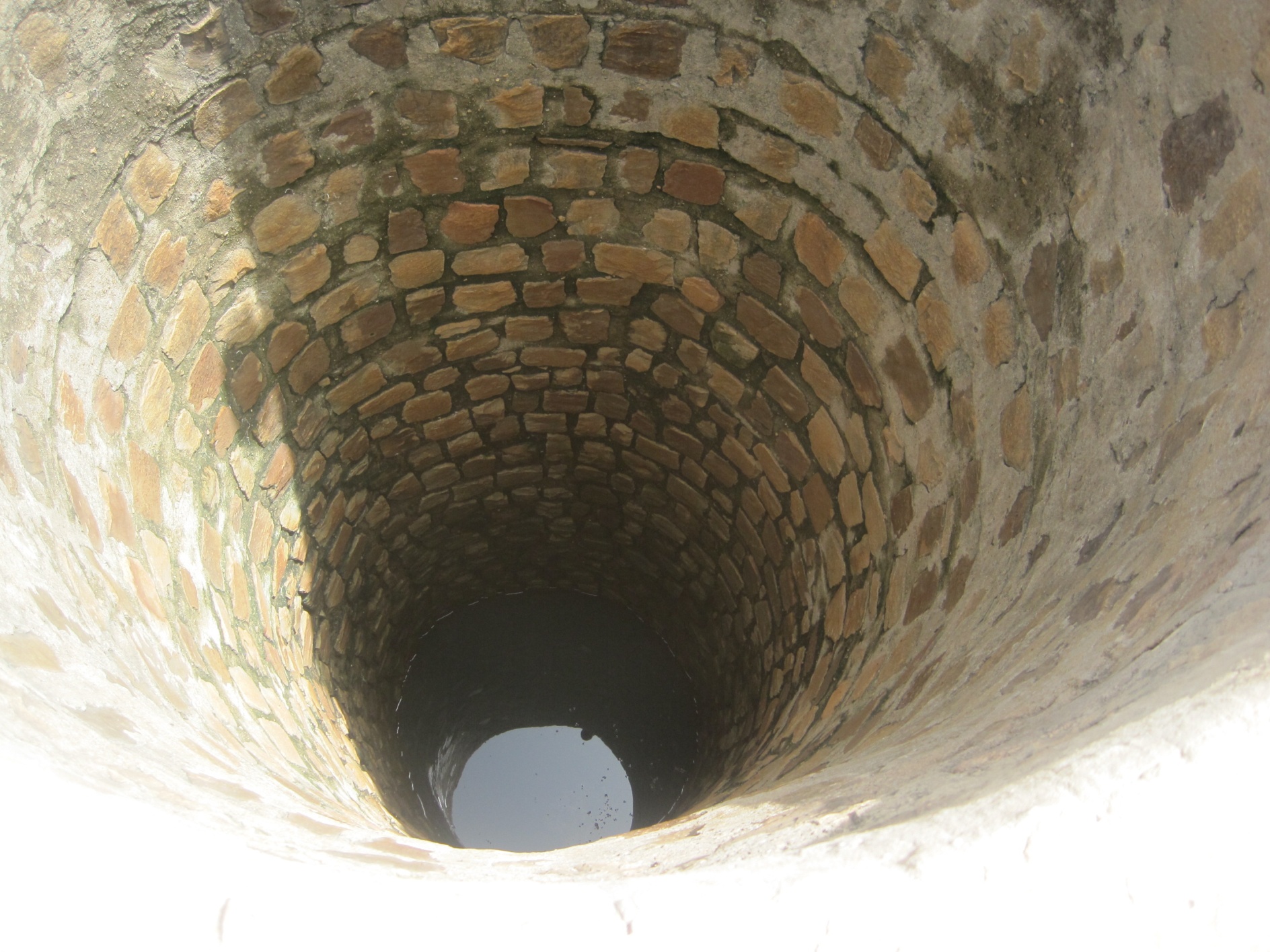 Il faut pouvoir pomper l’eau
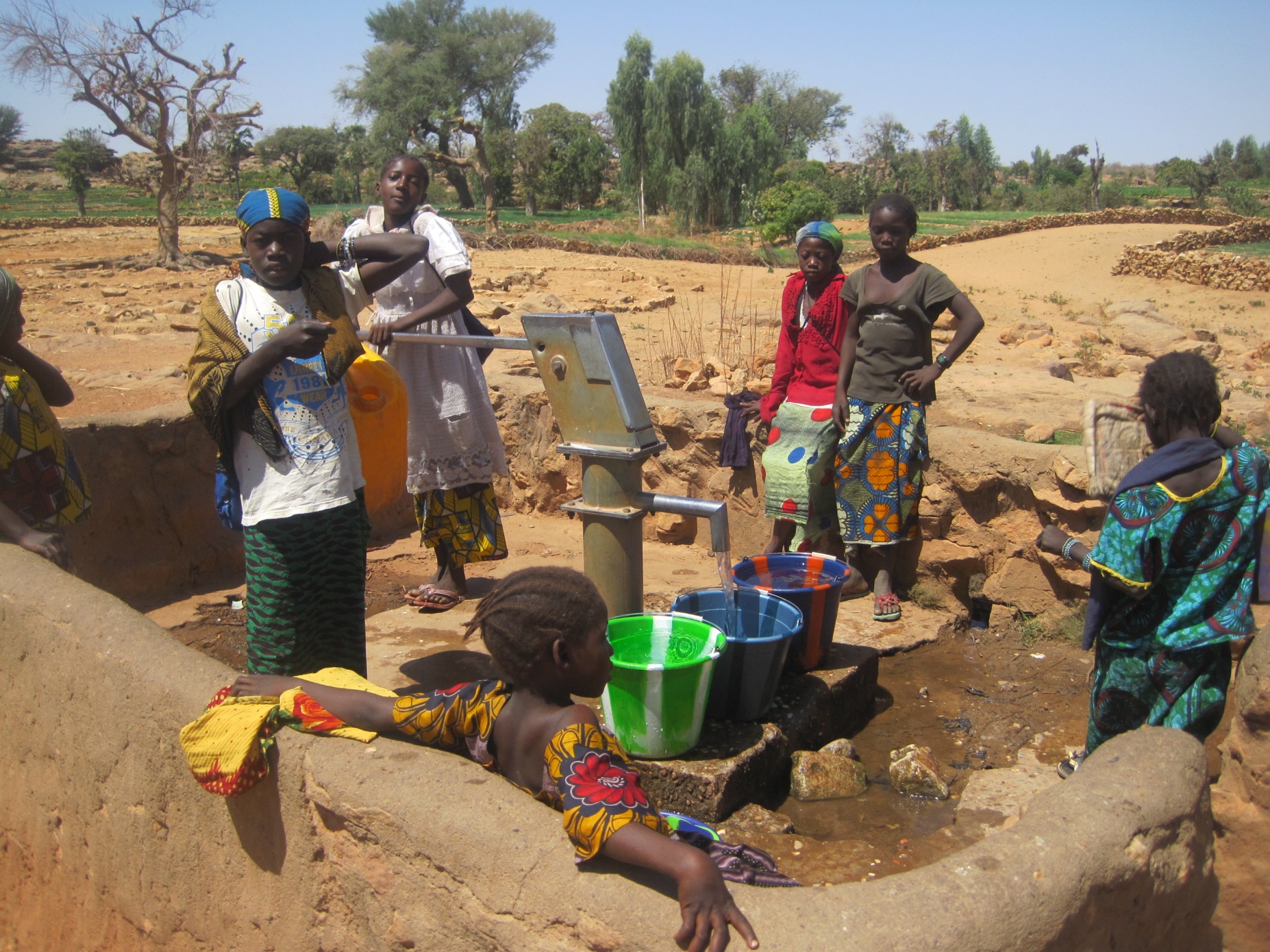 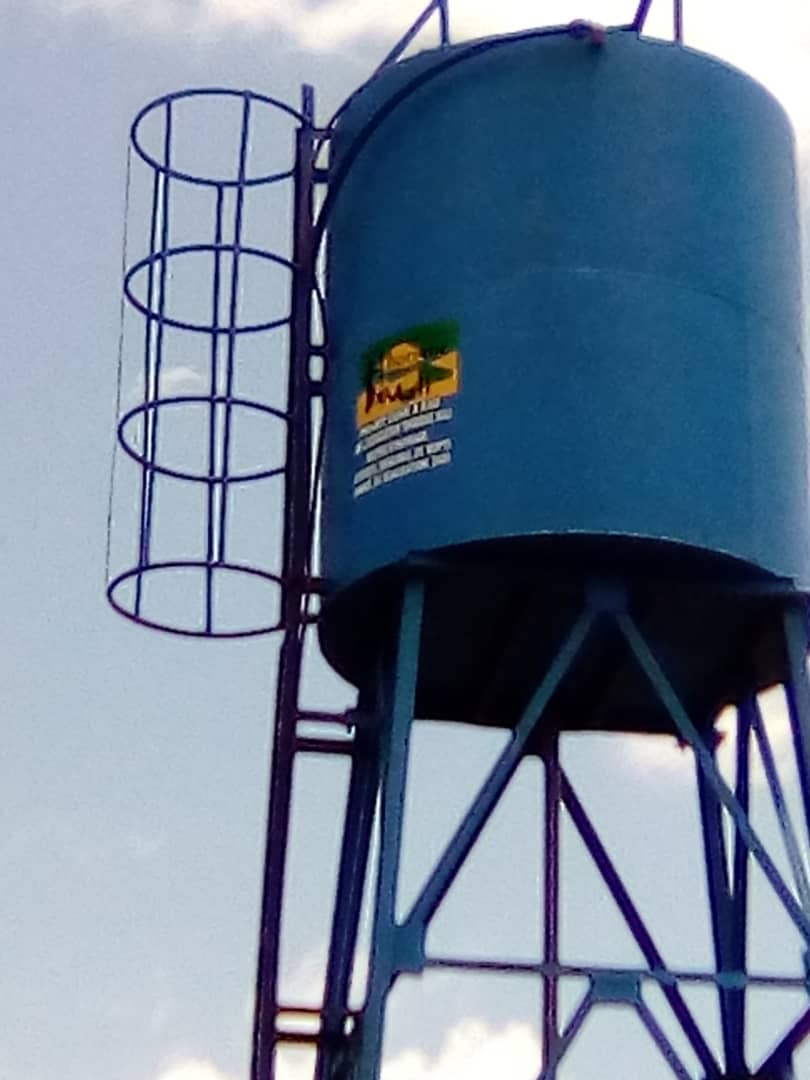 Il faut pouvoir conserver l’eau dans des réservoirs
Avant de pouvoir l’utiliser pour l’agriculture
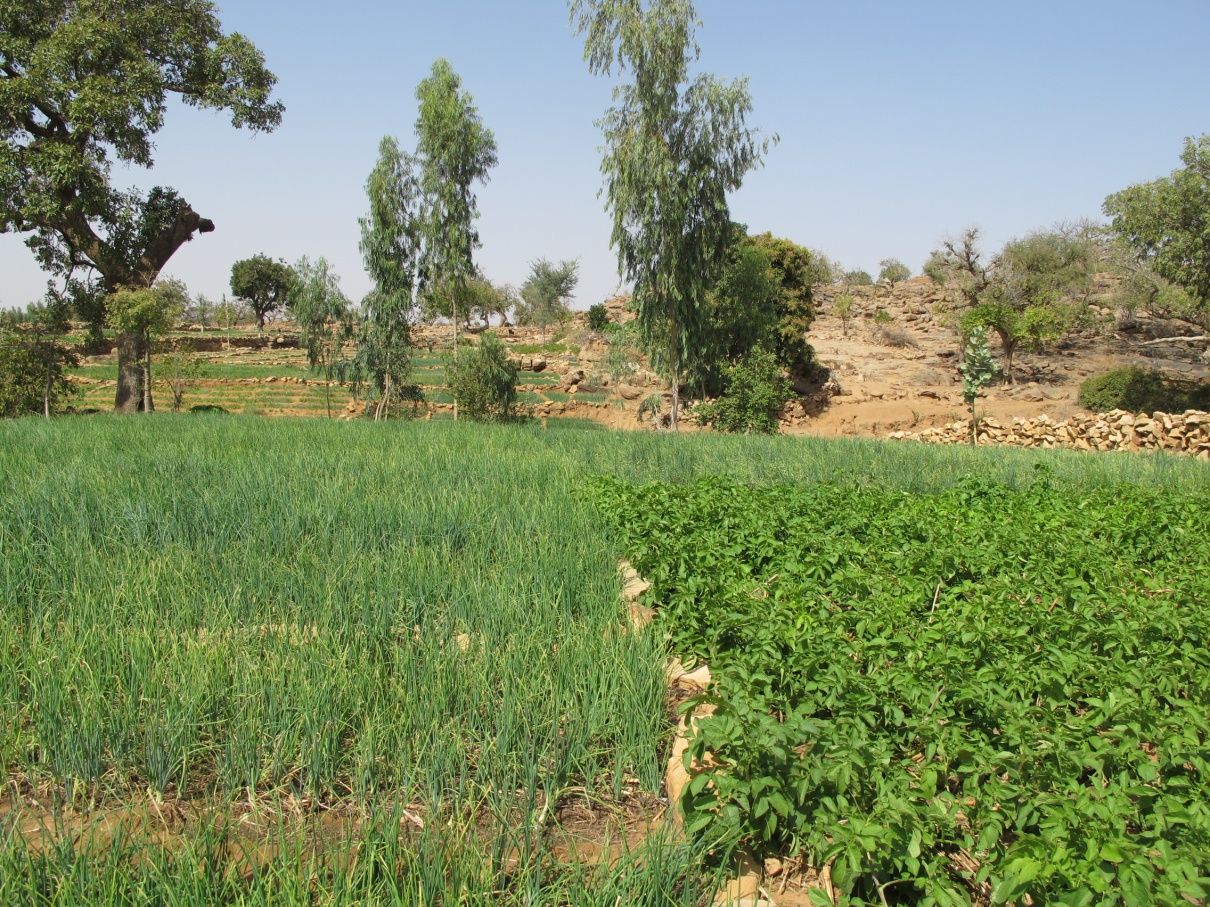 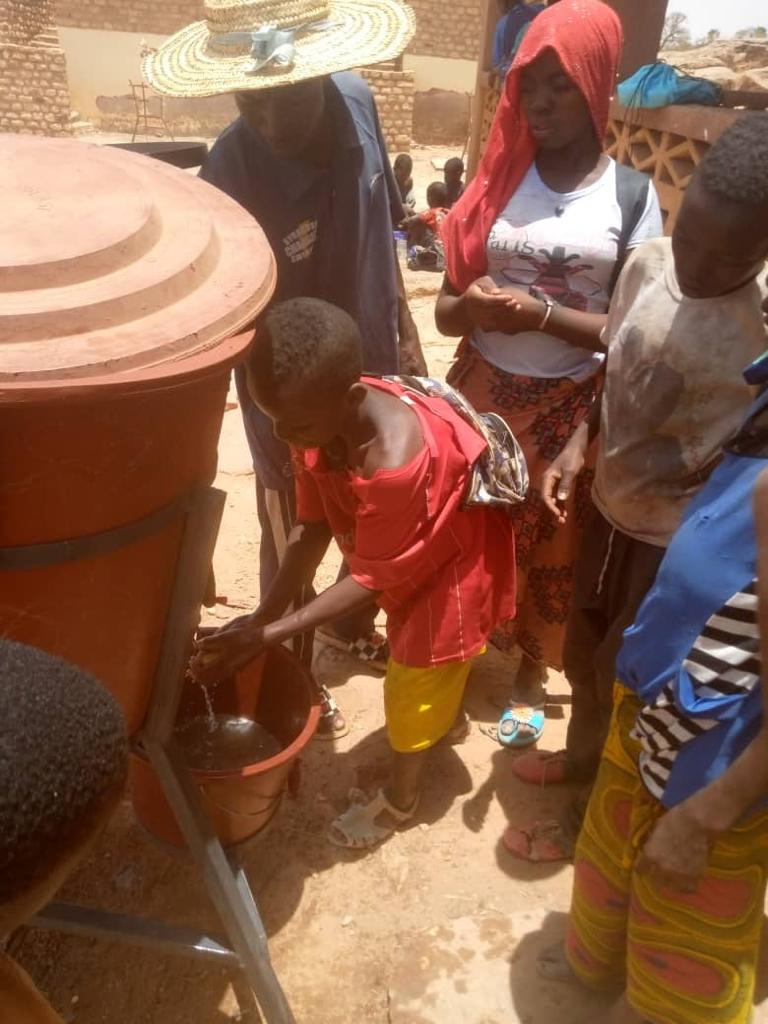 Pour l’hygiène
Pourquoi aider les habitants de Sibi Sibi ?
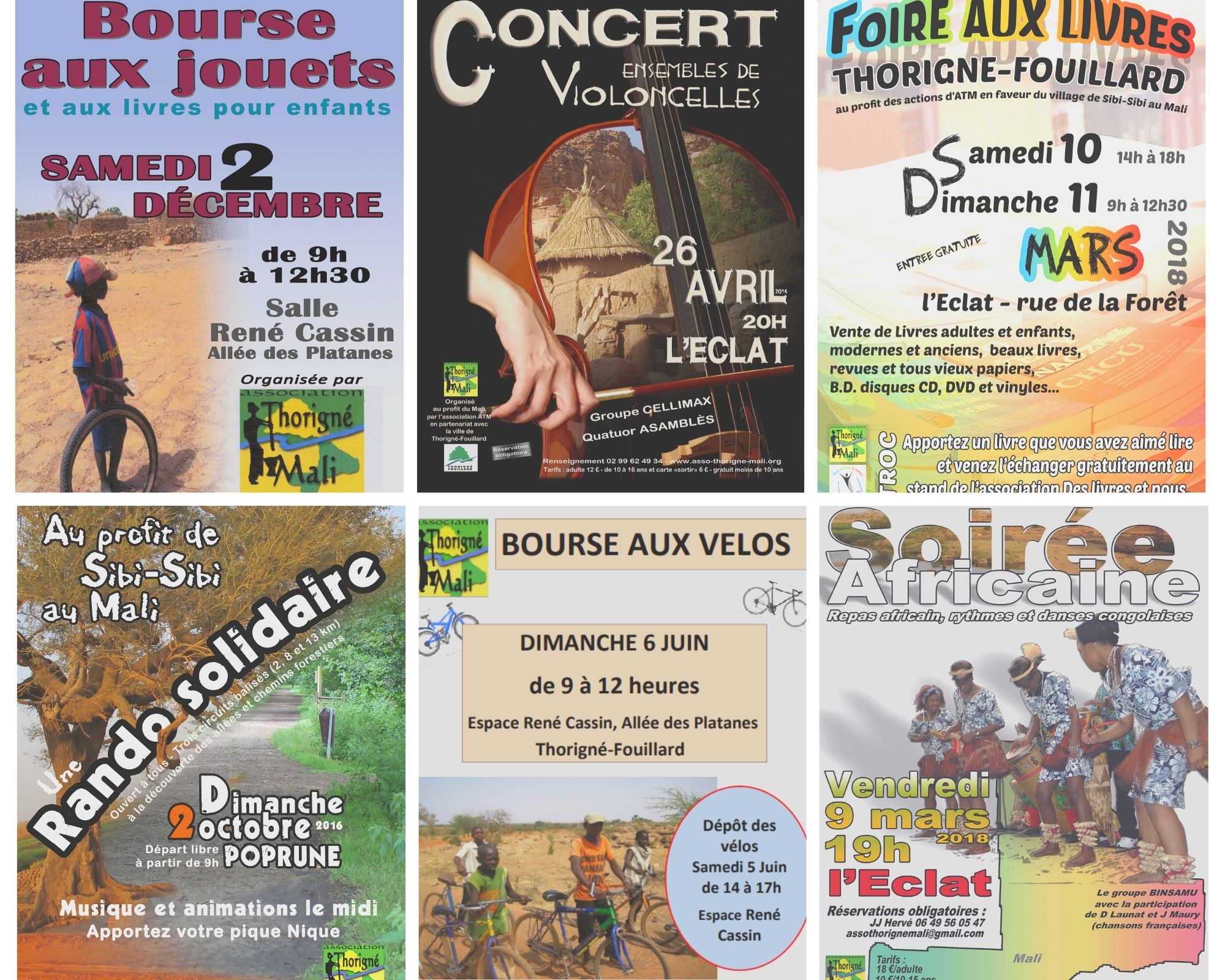 Parce qu’ils demandent de l’aide et qu’ils n’arrivent pas seuls à nourrir tout le monde,  à avoir suffisamment d’eau pour les cultures, à permettre à tous les  enfants  d’aller à l’école…
Le Mali est l’un des pays les plus pauvres du monde.
Parce que nous voulons que la population puisse choisir de rester vivre dans son pays, dans sa région, dans son village.
Parce que nous pouvons partager, nous qui avons la chance d’être plus riches.
Comment recueillir de l’argent pour  aider les habitants de Sibi Sibi ?
Par le parrainage qui existe à Thorigné Fouillard depuis près de 20 ans. Les parrains s’engagent à verser au moins 5€ par mois, l’argent recueilli sert surtout  à financer les repas à la cantine
Par des actions qui ont lieu tout au long de l’année, comme par exemple
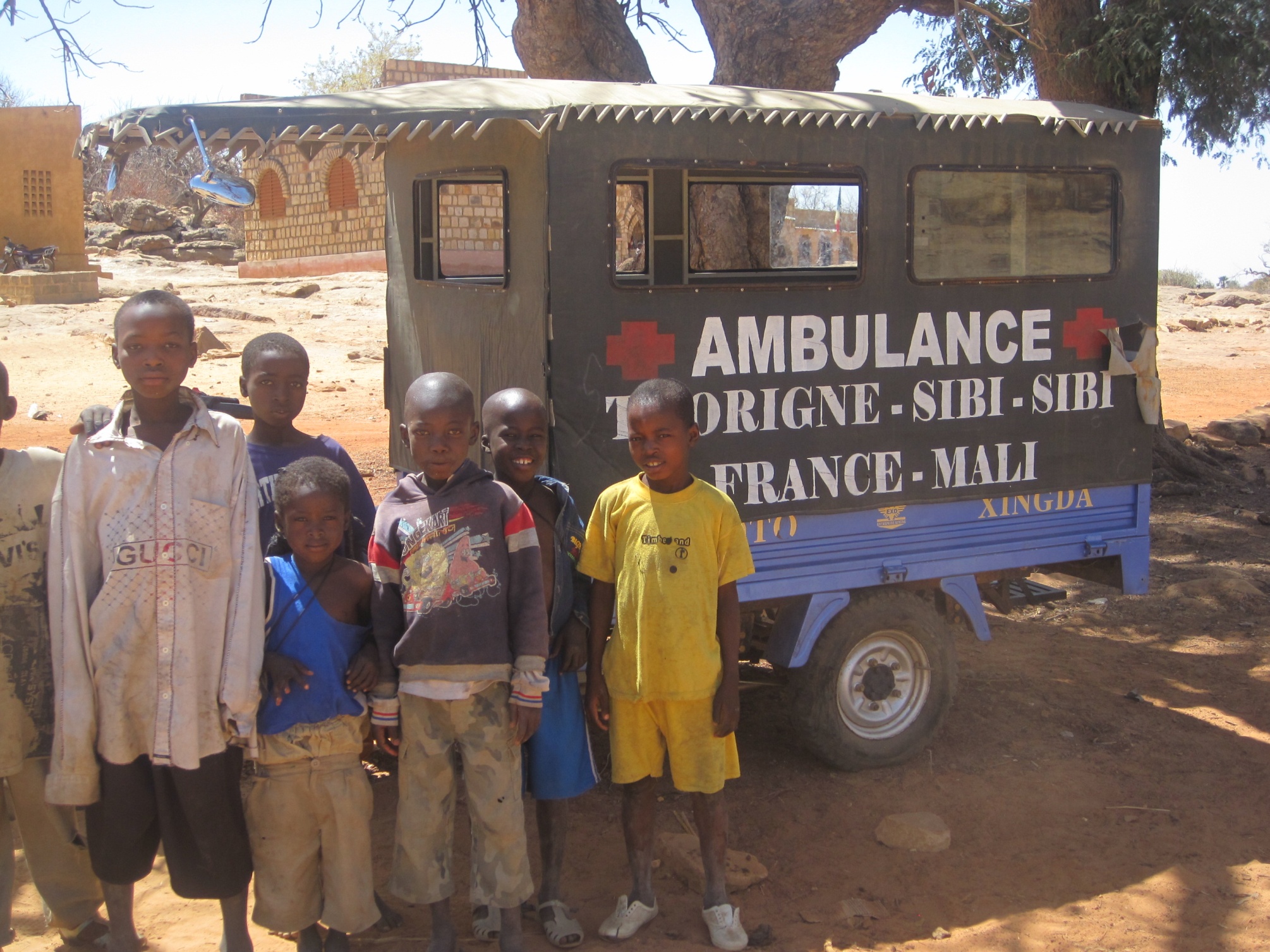 Merci de votre attention